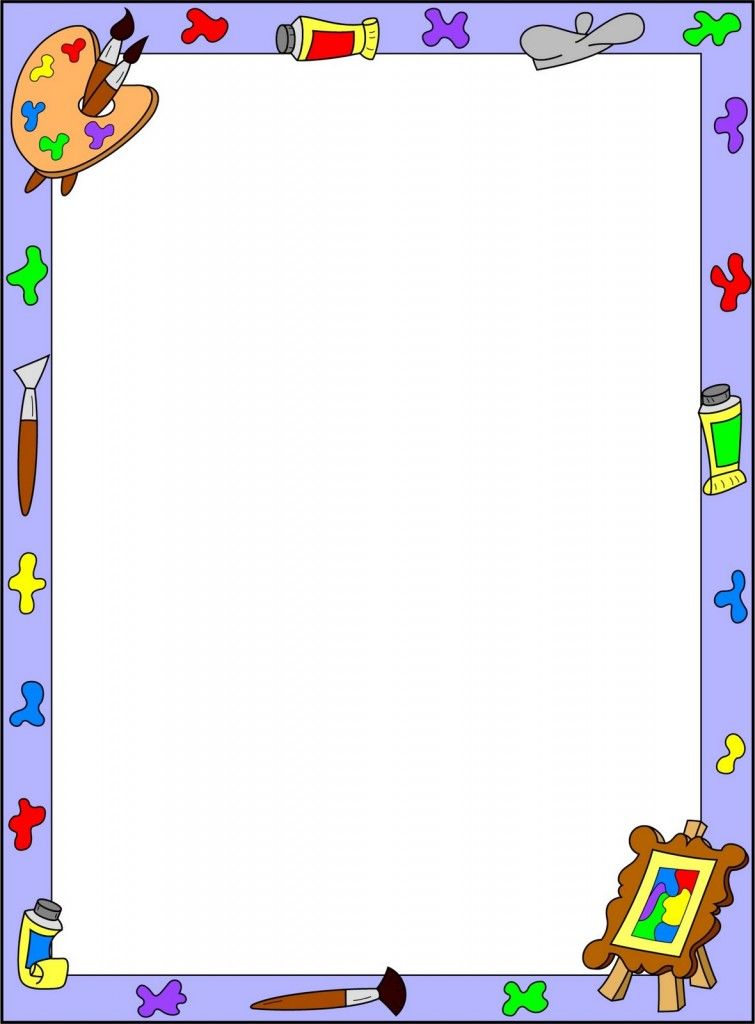 ESCUELA NORMAL DE EDUCACIÓN PREESCOLAR DEL
ESTADO DE COAHUILA DE ZARAGOZA
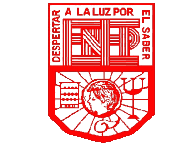 Materiales de práctica Jardín de Niños Gpe González Ortiz 
Docente: Dolores Patricia Segovia Gómez 
Materia: Trabajo docente y proyectos de mejora escolar 
Presentado por: Midori Karely Arias Sosa #1
3° “A” 


Saltillo, Coahuila a 11 de Junio de 2021
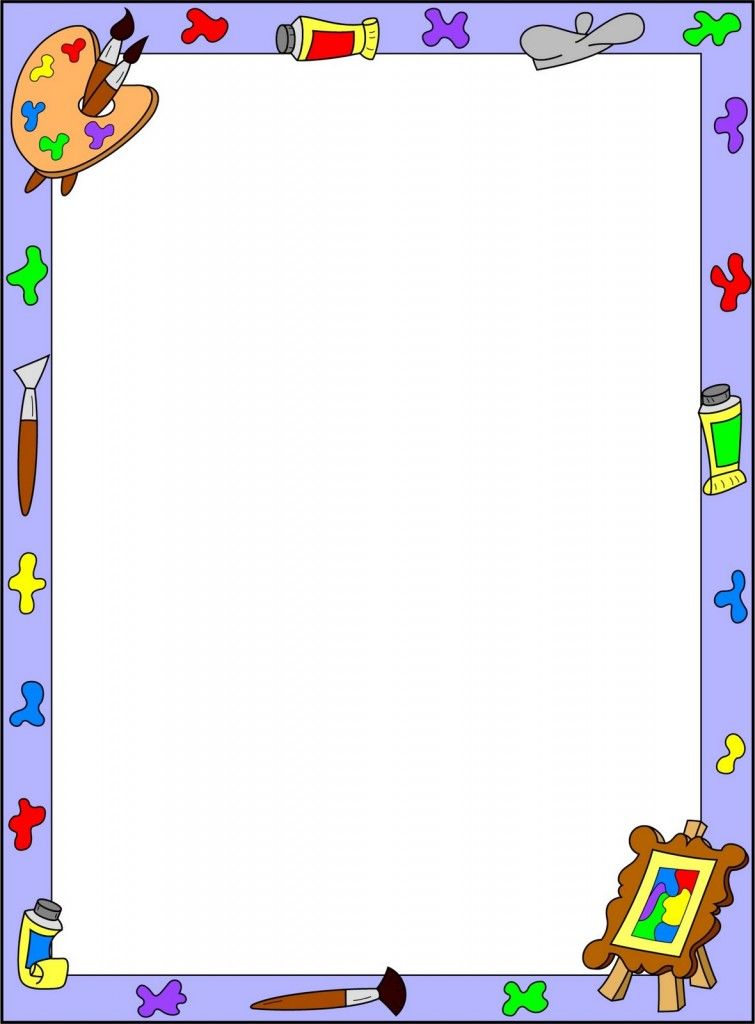 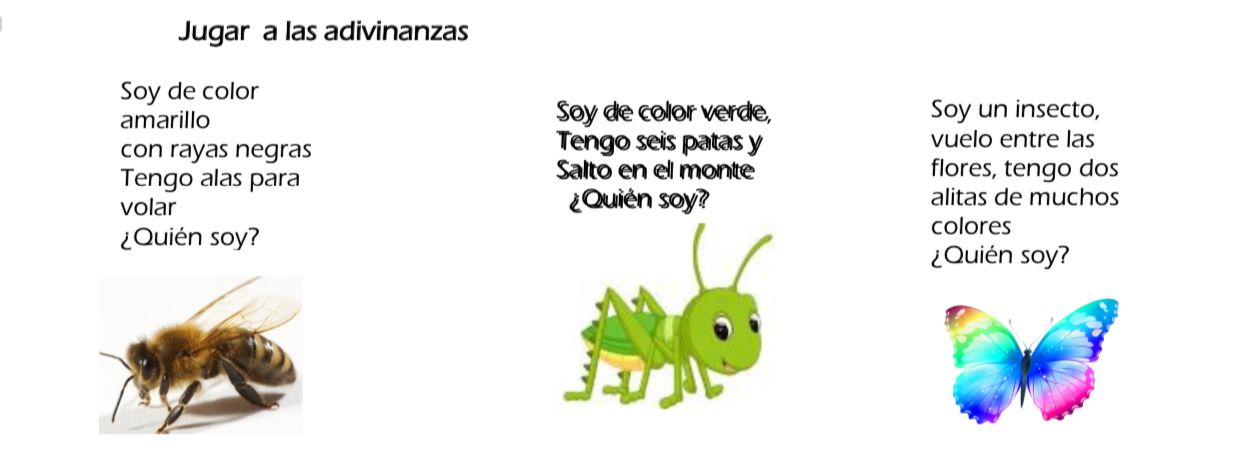 Anexo 1 EJEMPLOS DE ADIVINANZAS
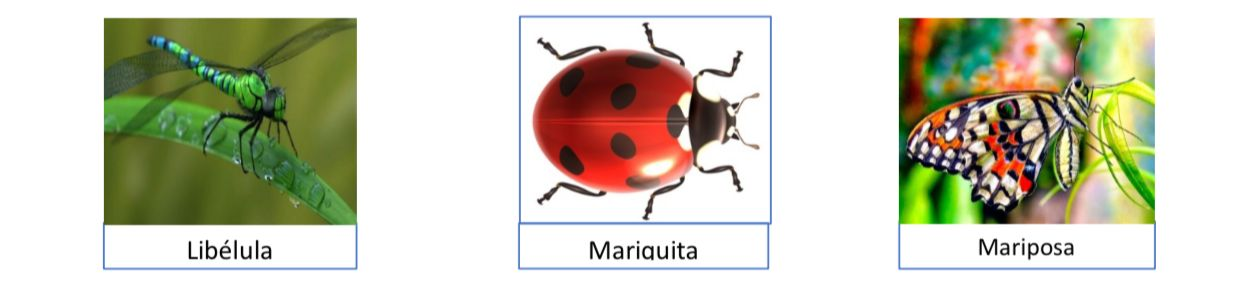 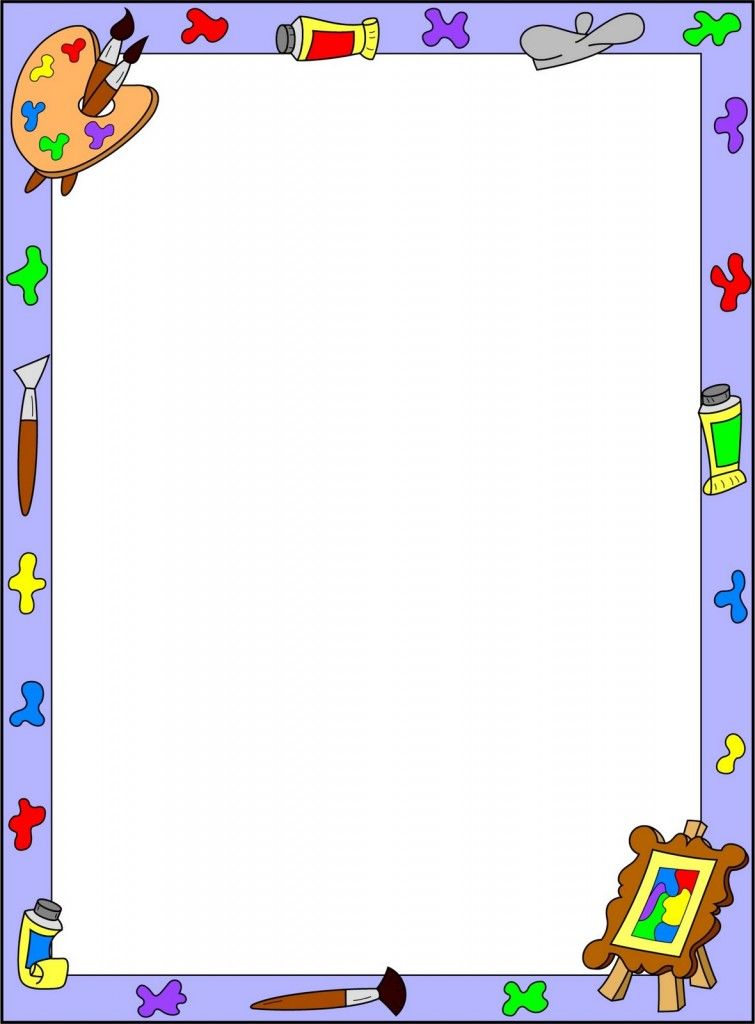 Anexo 2 ¿DE QUÉ HABLAN?
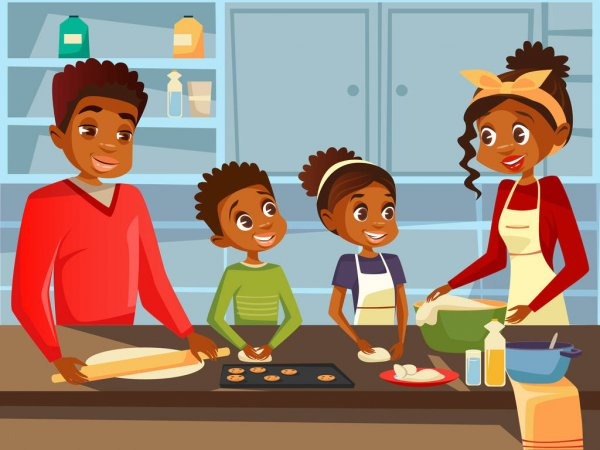 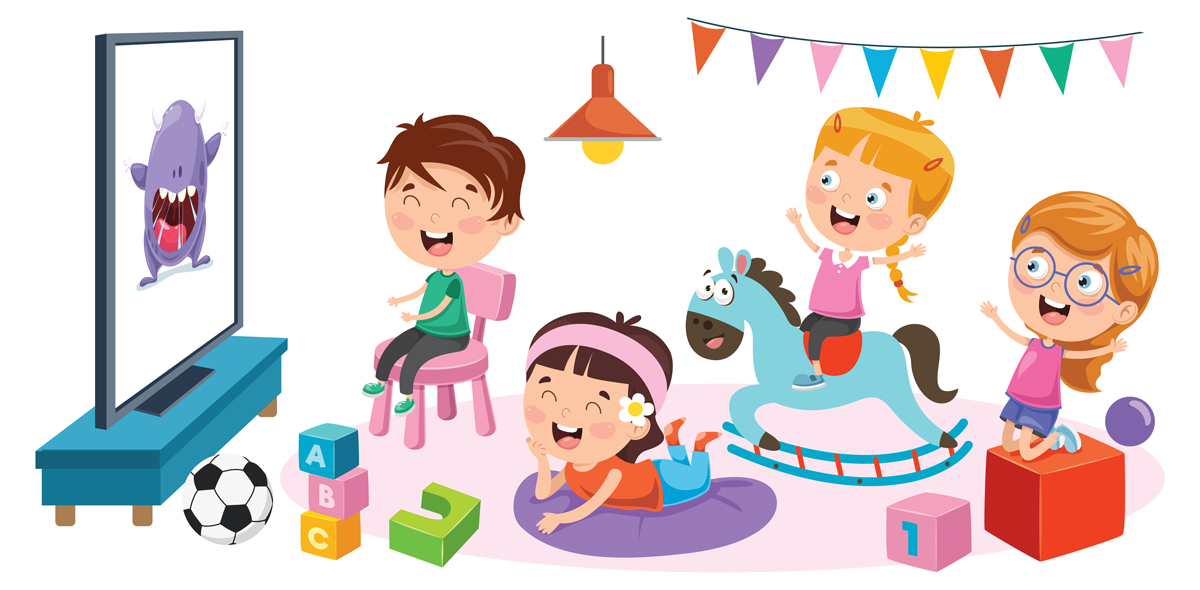 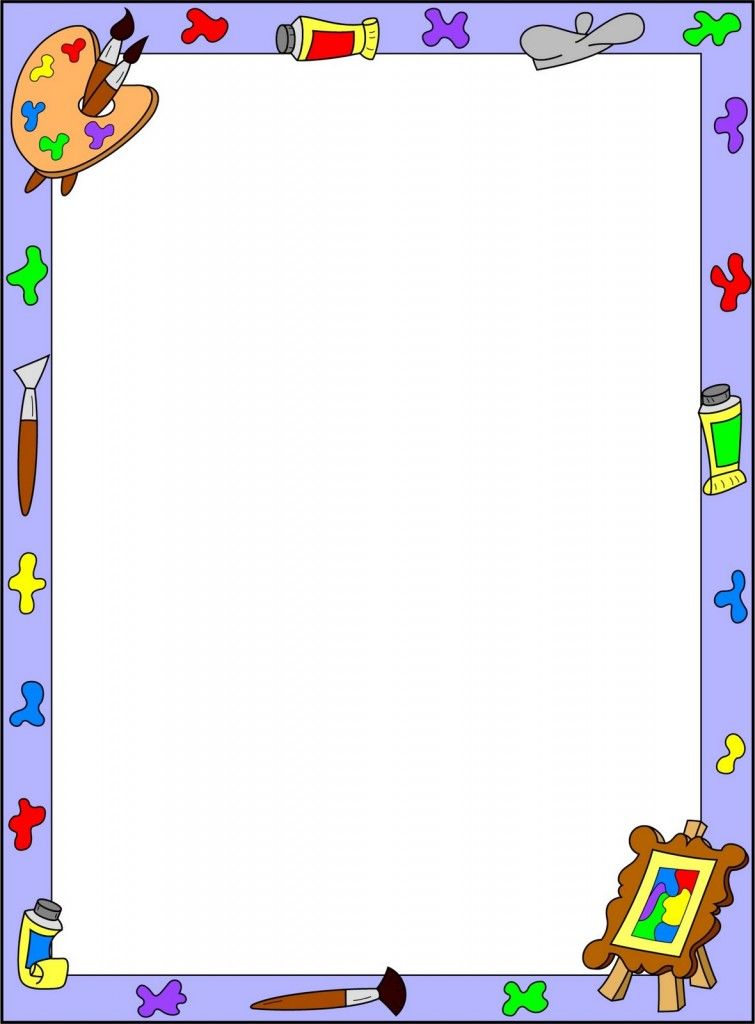 Anexo 3: Reconociendo 
las figuras geométricas
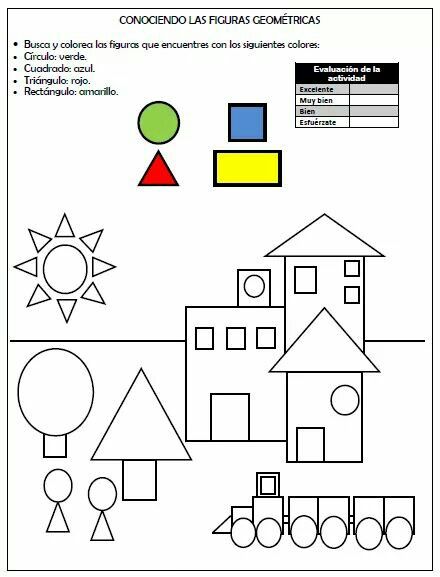